Звук «М»
М________
М_____А
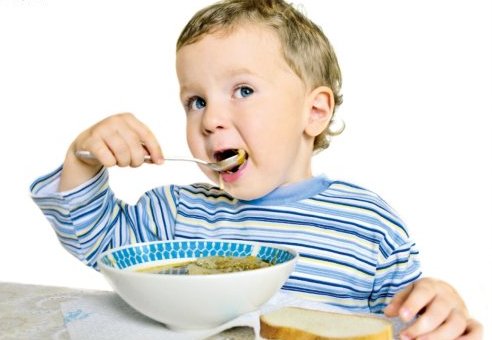 АМ__     АМ__
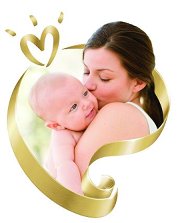 МАМА
М___У__
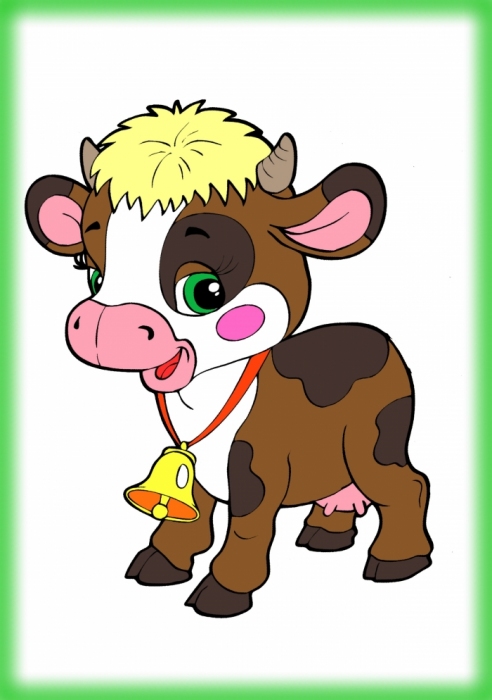 МУ  МУ
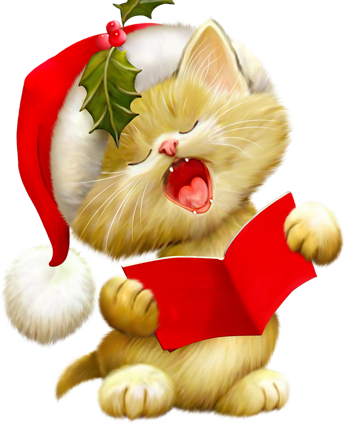 МЯУ      МЯУ
М____Ы__
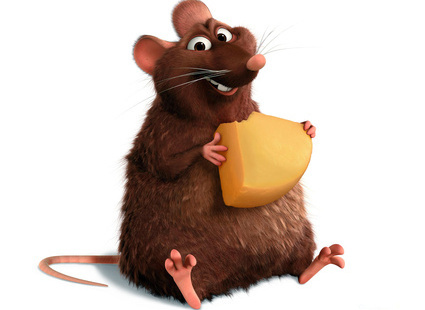 мышь
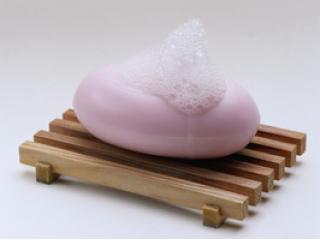 мыло
М______А
М______О
М______У
М______Ы